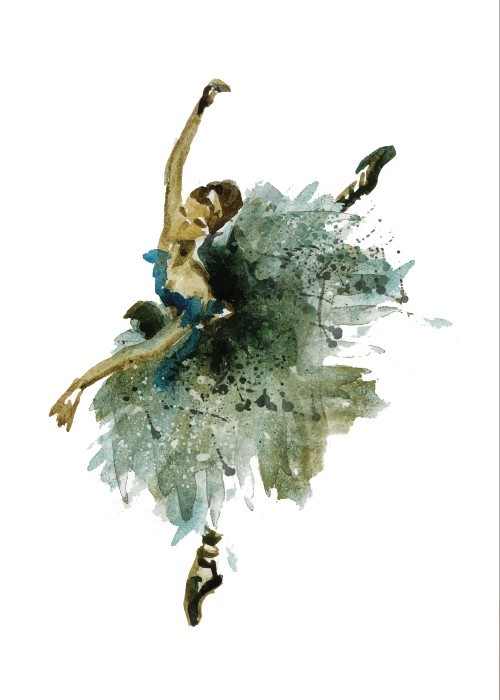 Interview
Interviewer: Good morning miss Nefeli ! So , you have applied for the position of dance teacher , right?
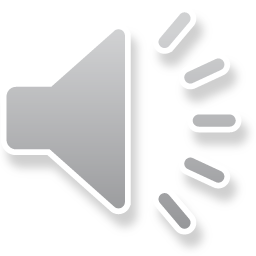 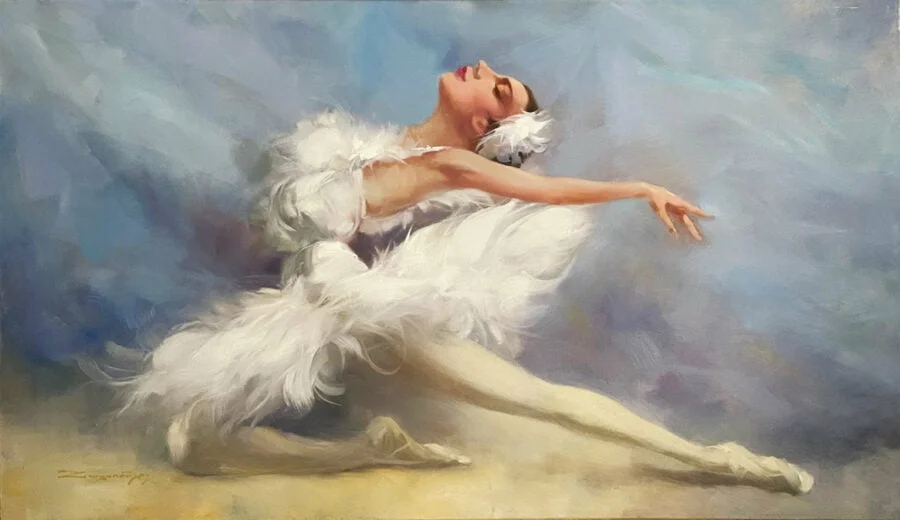 NEFELI : Good morning! Thank You for inviting me to the interview . And yes I applied for the dance teacher position !
.
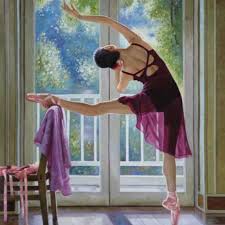 INTERVIEWER : CAN YOU TELL ME WHAT MADE YOU REPLY TO OUR  ADVERTISEMENT?
.
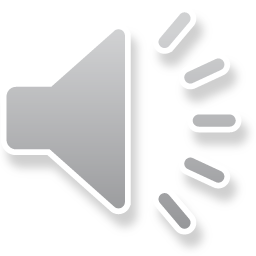 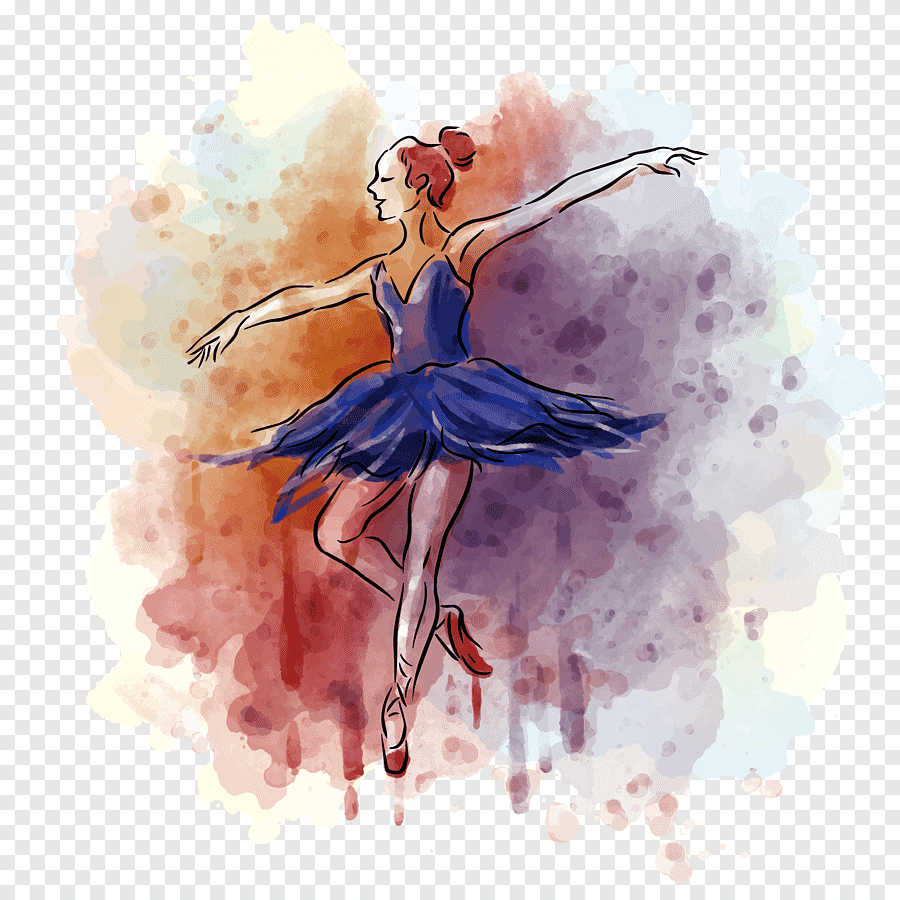 NEFELI :SO , I WAS 2 YEARS OLD WHEN  I STARTED DANCING AND since THEN I have WANTED TO BECOME A DANCE TEACHER.
.
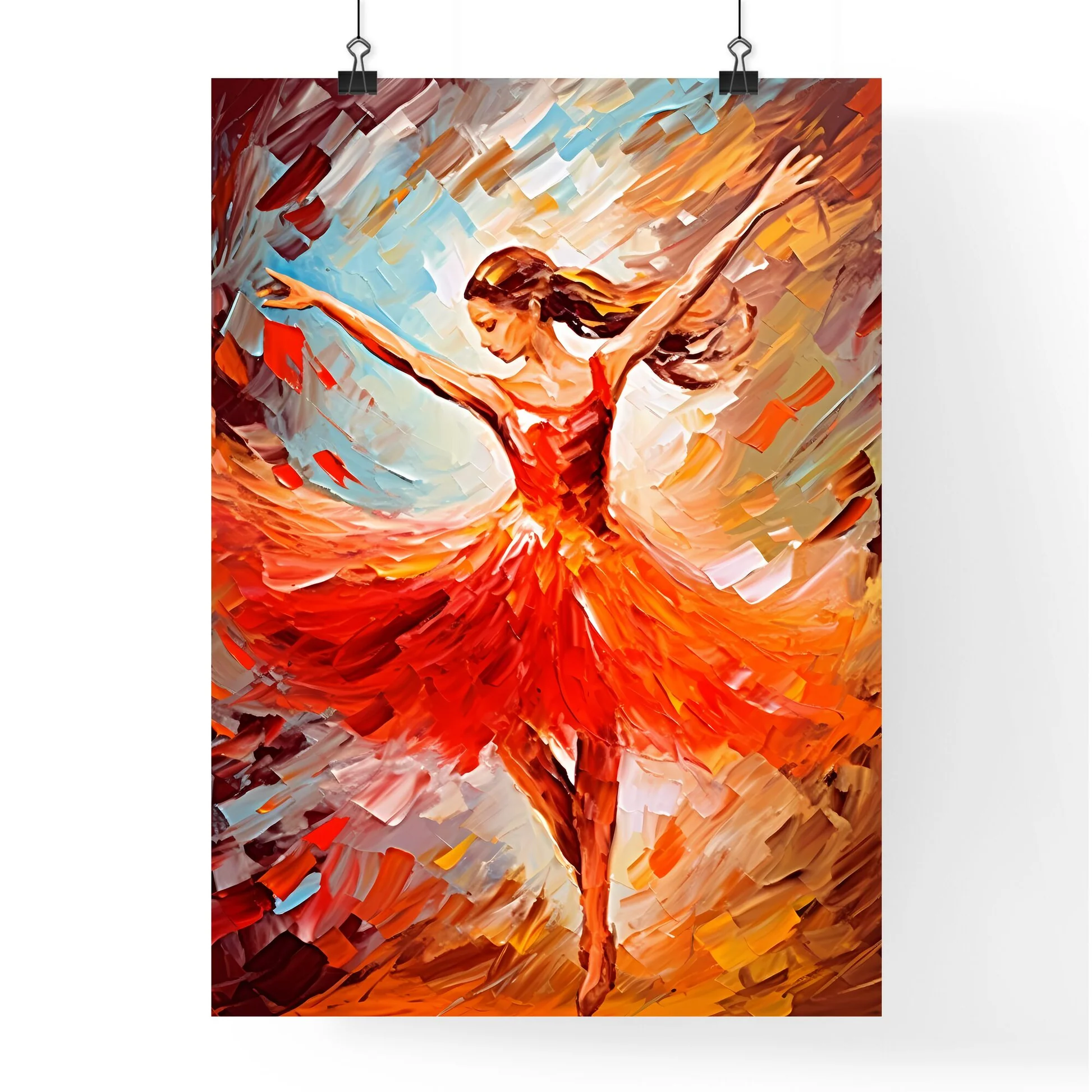 Interviewer : do you know exactly what you would be doing as a dance teacher?
.
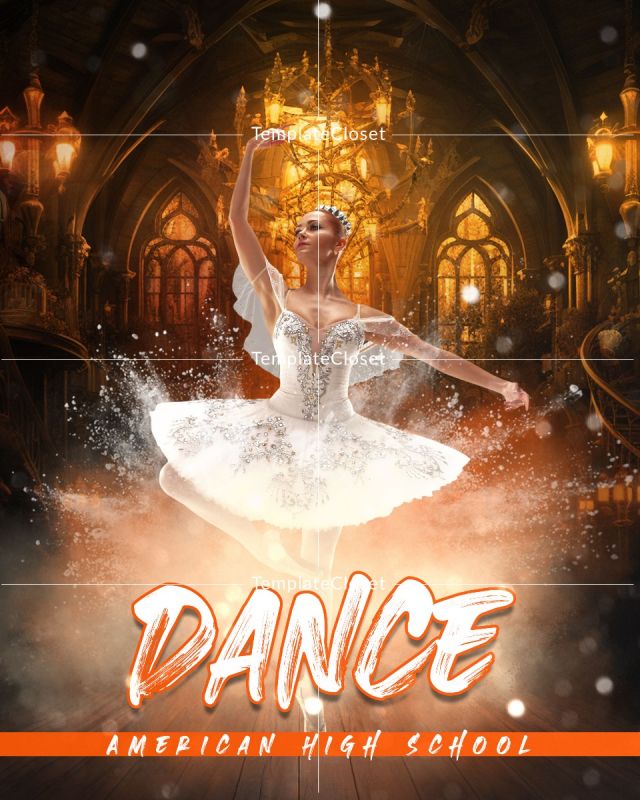 Nefeli : as a dance teacher I imagine I would have to teach kids and adults how to dance and prepare them for any dance competitions.
.
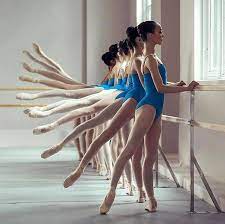 Interviewer : that’s very nice and interesting!WHAT KIND oF STUDENT WERE YOU?
.
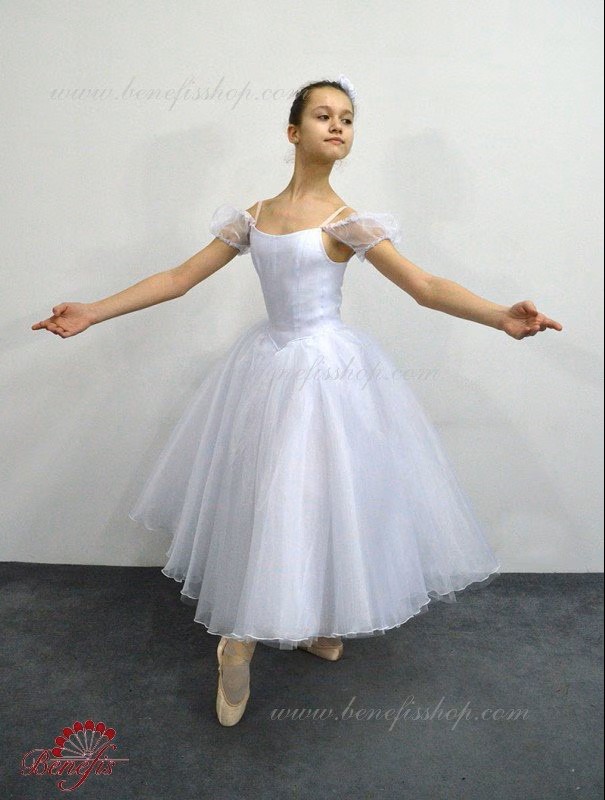 .
NEFELI: I WAS A VERY GOOD STUDENT
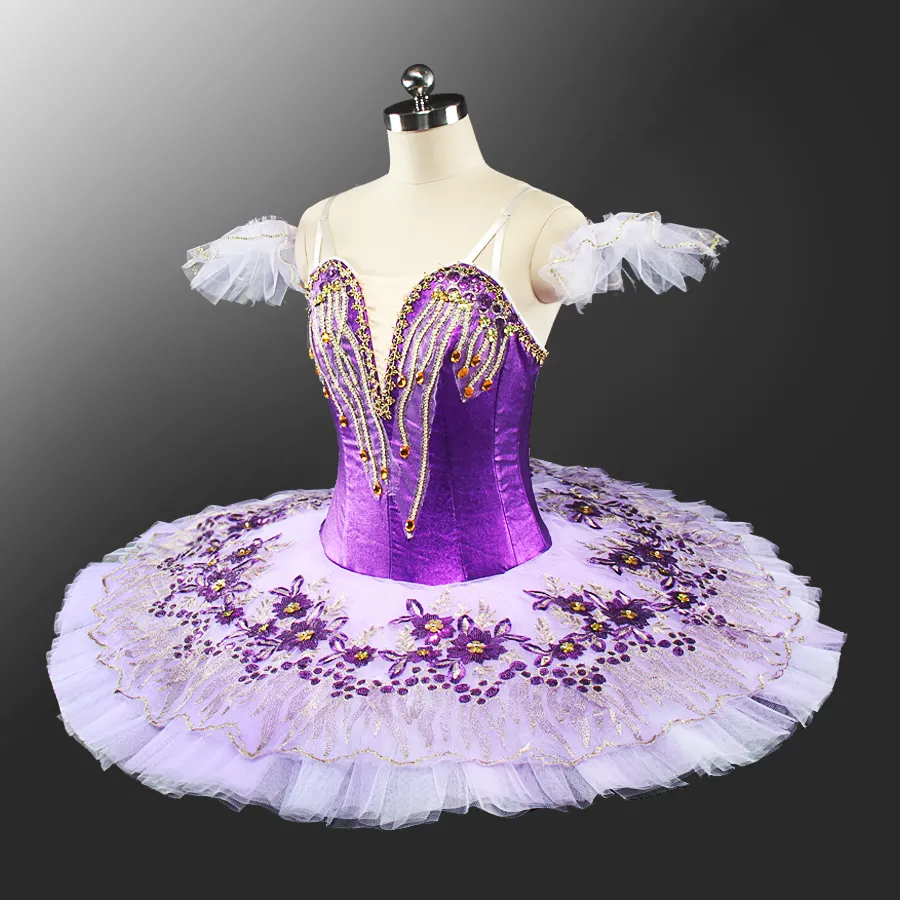 .
INTERVIEWER : SO, NOW YOU CAN ASK ME ANY QUESTIONS you may have!
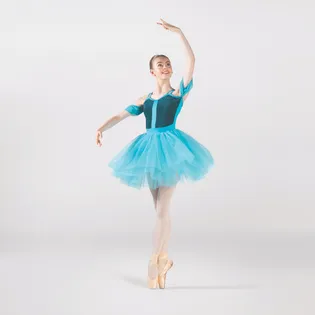 NEFELI: I would like to know what time my job would start.
.
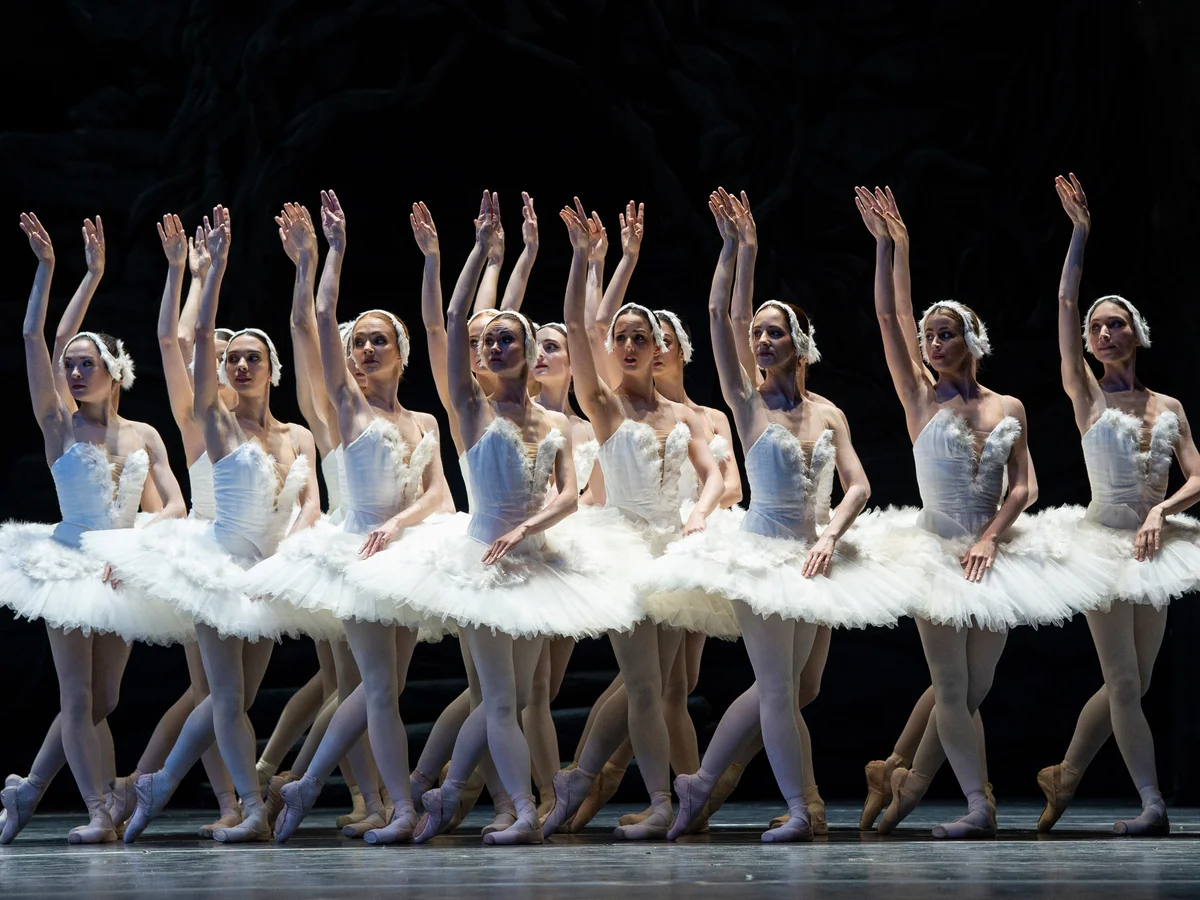 .
Interviewer :YOU CAN COME AT 5:00 IN THE AFTERNOON! I HAVE ASKED EVERYTHING I WANTED ! Thank you for coming!
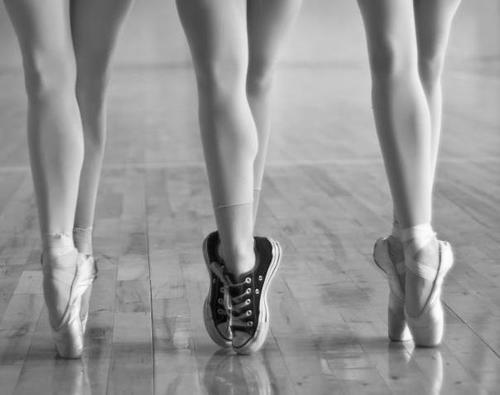 .
Nefeli :Thank you ! When will I know if I have been selected for the job?
Interviewer :We will be making our decision next Thursday and we will let you know.
.
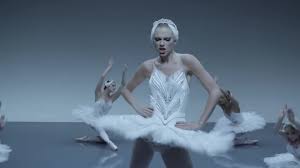